Random Sampling using Ranint
Random Sampling using Ranint for an interval [1,200]
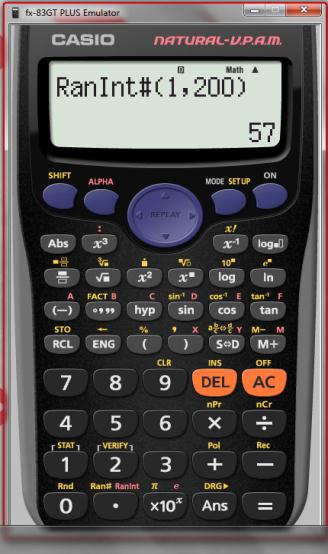 Random Sampling using Ranint for an interval [1,200]
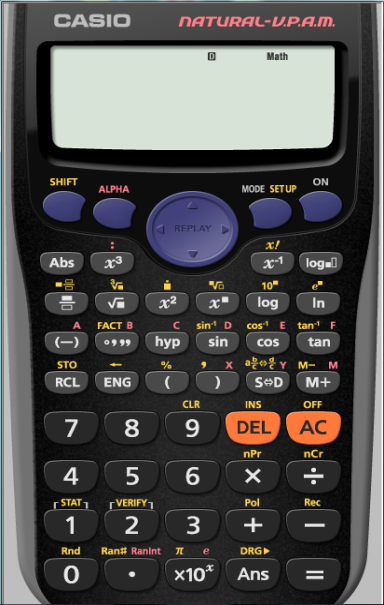 Ranint is in Red
Random Sampling using Ranint for an interval [1,200]
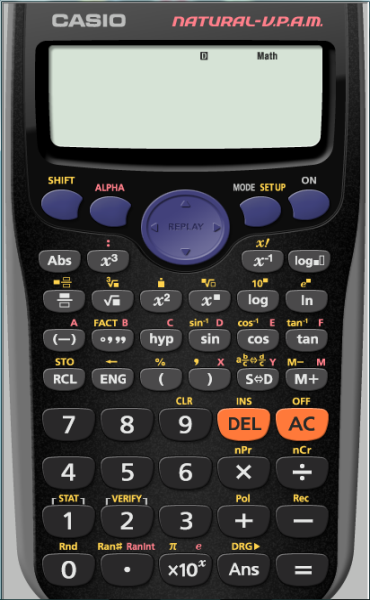 Random Sampling using Ranint for an interval [1,200]
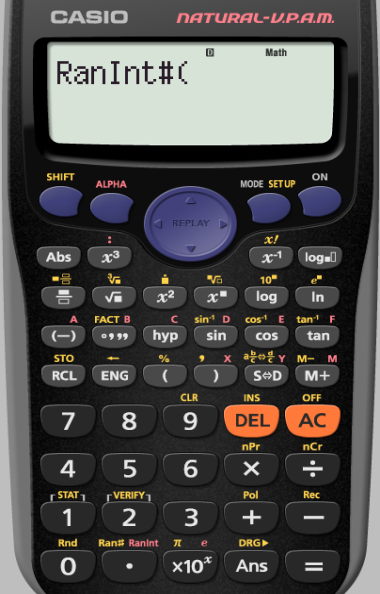 We want our interval  to be
[1,200]
Random Sampling using Ranint for an interval [1,200]
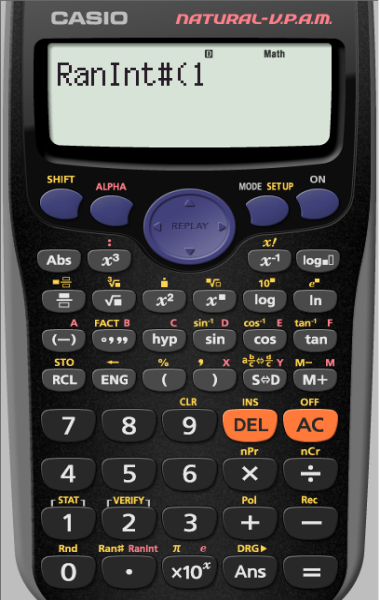 The comma is here in yellow
Random Sampling using Ranint for an interval [1,200]
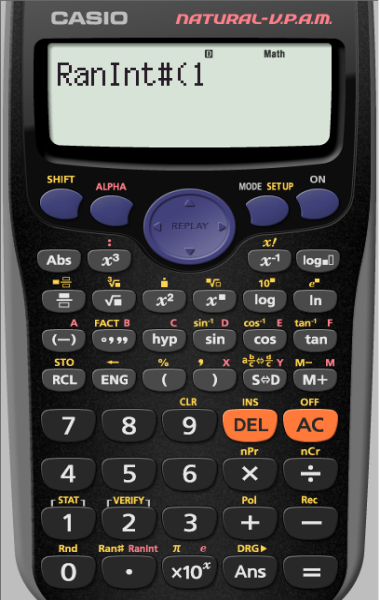 The comma is here in yellow
Random Sampling using Ranint for an interval [1,200]
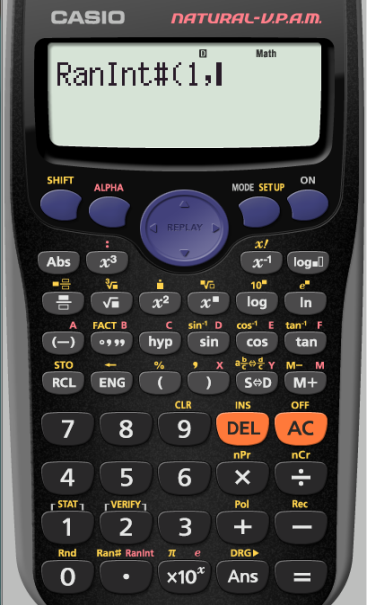 Random Sampling using Ranint for an interval [1,200]
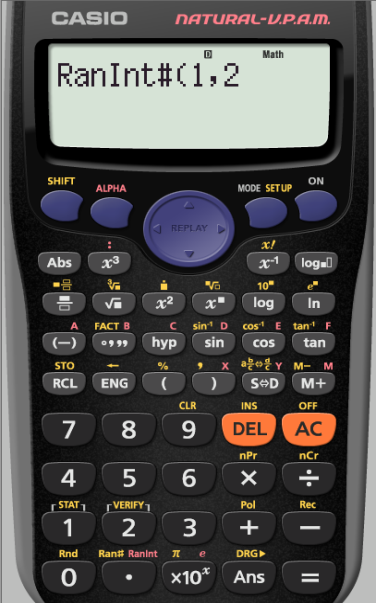 Random Sampling using Ranint for an interval [1,200]
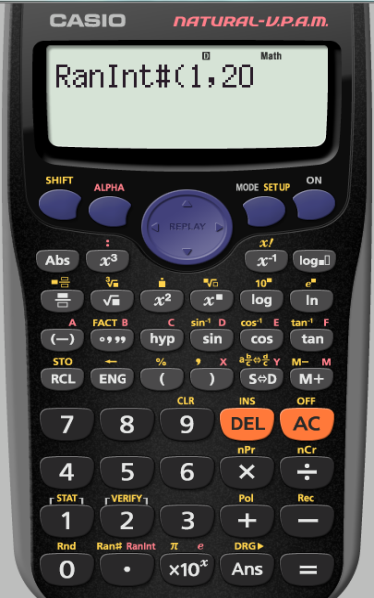 Random Sampling using Ranint for an interval [1,200]
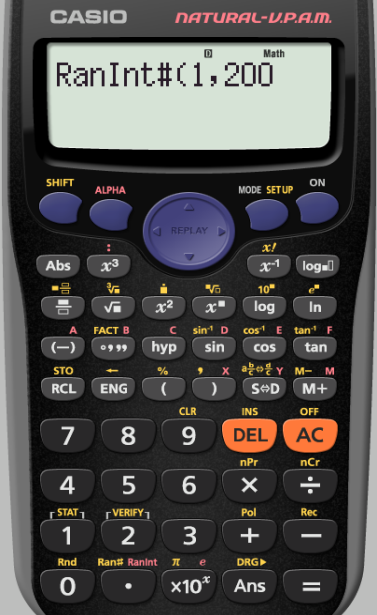 The bracket is here
Random Sampling using Ranint for an interval [1,200]
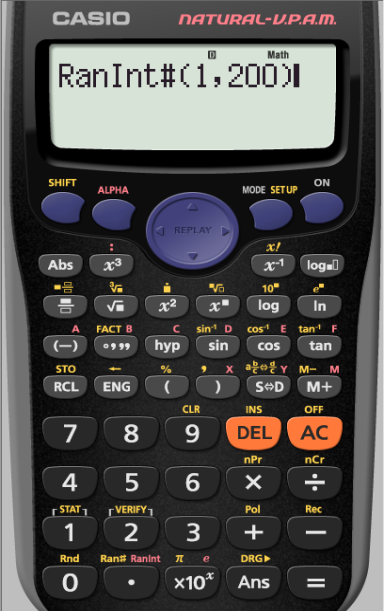 To keep generating a random 3 digit number between 
[1,200]
 we repeatedly press
 =
Random Sampling using Ranint for an interval [1,200]
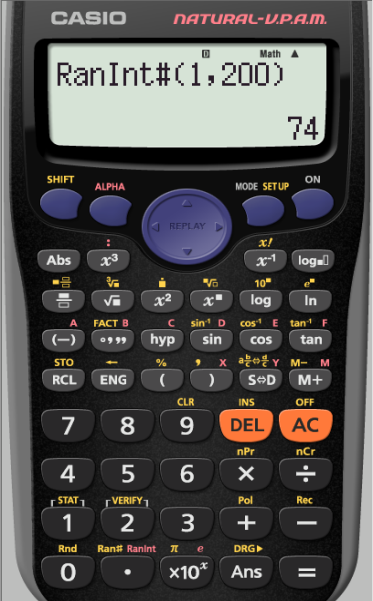 Random Sampling using Ranint for an interval [1,200]
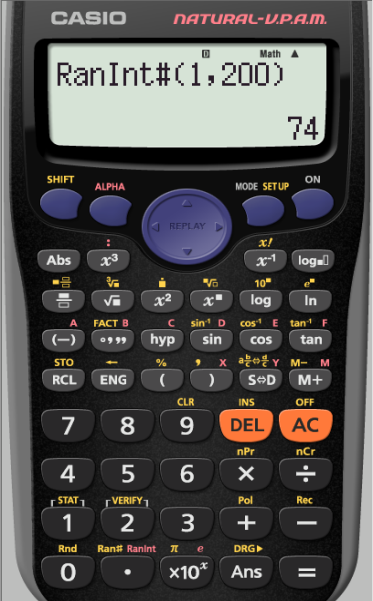